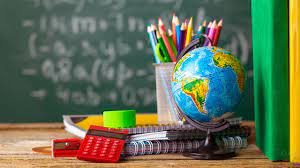 ЗВІТ
 ДИРЕКТОРА
 2022-2023 Н.Р.
ОСВІТНЄ СЕРЕДОВИЩЕ
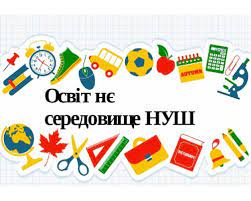 Стратегічна ціль:

БЕЗПЕЧНА ШКОЛА
ПРОЕКТИ:

ПЛАН ДІЙ РЕАЛІЗАЦІЇ НАЦІОНАЛЬНОЇ СТРАТЕГІЇ РОЗБУДОВИ БЕЗПЕЧНОГО ЗДОРОВОГО ОСВІТНЬОГО СЕРЕДОВИЩА НА 2021-2025 РР.

КОДЕКС БЕЗПЕЧНОГО ОСВІТНЬОГО СЕРЕДОВИЩА

“БЕЗПЕЧНА І ДРУЖНЯ ДО ДИТИНИ ШКОЛА”

“ШКОЛА - ПРОСТІР ТОЛЕРАНТНОСТІ”
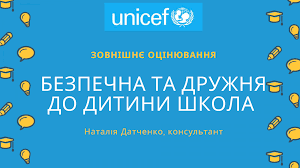 2022-2023 Н.Р.

ВСТАНОВЛЕНО ВІДЕОСПОСТЕРЕЖЕННЯ
ПРОПУСКНИЙ РЕЖИМ
ПОСТ ЧЕРГОВОГО
КАРАНТИННІ ОБМЕЖЕННЯ ДОСТУПУ СТОРОННІХ ОСІБ
НІЧНЕ ОСВІТЛЕННЯ ТЕРИТОРІЇ ЗАКЛАДУ

САНІТАРНА ОБРІЗКА ДЕРЕВ
ПОНОВЛЕННЯ ПІШОХІДНИХ ПЕРЕХОДІВ 

ПОНОВЛЕННЯ ДОРОЖНЬОГО ЗНАКУ “ДІТИ”

ОПТИМІЗАЦІЯ ЗЕЛЕНИХ НАСАДЖЕНЬ
Забезпечувалась відповідність освітнього середовища (внутрішніх туалетів, вентиляційного, питного режимів, режиму освітлення) Санітарному регламенту;вдосконалювалось медичне обслуговування учнів відповідно розробленого Положення; згідно Договору з Держпродспоживслужбою здійснюються лабораторні дослідження піску на вміст гельмінтів, води, режиму освітлення, температурного режиму, виконуються умови щодо дератизації, дезінфекції, дезінсекції шкільних приміщень;поновлено дорожну розмітку, оновлено знак «Пішохідний перехід»; оновлено знаки обмеження руху та знаку «Діти»;
Обрізано, окремі видалено аварійні дерева, сухі гілки;здійснено оптимізацію зелених насаджень;облаштовано медичний кабінет (підведено водопостачання, придбано кушетку, тонометр, ростомір, ваги напільні), забезпечено необхідний перелік медичних засобів;організовано  практичні заняття з надання домедичної допомоги для учнів і вчителів, тренінги з дій у надзвичайних ситуаціях;створено безпечний єдиний інформаційний простір відповідно Стратегії розвитку закладу освіти на 2021-2025 рр.;введено в освітній процес політику розумного використання, політику мінімізації відходів, роздільного збирання відходів
Укладено угоду про співпрацю з  Гельмязівськоюсільською радою про співпрацю у створенні здоров’язберігаючого середовища для школярів;
в 2022-2023 н.р. було організоване навчання з охорони праці для всіх категорій працівників закладу освіти з відповідним складанням заліку;
забезпечено проведення занять відповідно графіку і розробленої тематики з невоєнізованими формуваннями ЦЗ, зокрема з формуванням, яке обслуговує укриття;
Проведено тренінг «Тривожна валіза. Що взяти з собою в укриття»Діяли у разі сигналу «Повітряна тривога» відповідно інструкції
За результатами внутрішнього самооцінювання 2022-2023 н.р. освітнього середовища зроблено наступне:обробку дерев’яних конструкцій горища вогнезахисним розчином;встановлення блискавкозахисту;монтаж в дошкільній групі, спортивній залі захисних решіток на батареях;проведення заміни освітлювальних приладів; зроблено заземлення всіх електроприладів;облаштовано укриття (для кожної групи та класу учнів облаштовано окремі приміщення, створені умови для проведення уроків);відведено окреме електропостачання для нових електроприладів;придбано генератор на випадок відключення електроенергії.
ШКОЛА ТОЛЕРАНТНОСТІ
АНТИБУЛІНГОВА ПОЛІТИКА
ВИХОВНА РОБОТА КЛАСНОГО КЕРІВНИКА
ІНФОРМАЦІЙНО-ПРОСВІТНИЦЬКА РОБОТА СЕРЕД УЧАСНИКІВ ОСВІТНЬОГО ПРОЦЕСУ
АКЦІЯ “16 ДНІВ ПРОТИ НАСИЛЬСТВА”
ІНФОРМАЦІЯ НА САЙТІ
ПОРЯДОК РОЗГЛЯДУ ЗВЕРНЕНЬ ПРО ВЧИНЕННЯ БУЛІНГУ
ЩОРІЧНИЙ ПЛАН ЗАХОДІВ З ПРОТИДІЇ БУЛІНГУ
ЗРАЗКИ ДОКУМЕНТІВ (ЗАЯВА)
Стратегічна ціль:

СЕРЕДОВИЩЕ, ВІЛЬНЕ ВІД НАСИЛЬСТВА
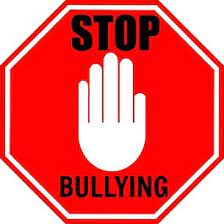 В 2022-2023 н.р.
Проведено анкетування щодо виявлення жорстокого поводження з дітьми. (Опитування учнів 5, 7, 8, 11 класів).
Учні школи взяли участь у проведенні акції «16 днів проти насильства».
Тренінг «Попередження конфліктів». 8-11 кл.
Здійснюється педагогічний супровід родин, які опинилися в складних життєвих обставинах.
Складання та розповсюдження листівок серед учнів 1-11 класів «Як не стати жертвою булінгу»
Розміщено  на інформаційному стенді інформацію про телефони гарячої лінії – булінг– 116000.
Затверджено заходи з охорони дитинства.
Оновлено склад комісії з розгляду випадків булінгу.
Організовано перевірки приміщень, території закладу освіти з метою виявлення місць, які потенційно можуть бути небезпечними та сприятливими для вчинення булінгу (цькування).
Проведено  в закладі освіти тиждень протидії булінгу серед учасників освітнього процесу.
Забезпечено спостереження чергових вчителів, чергових учнів, обслуговуючого персоналу за місцями загального користування  - їдальні, коридори, роздягальні, ігрові майданчики, шкільне подвір'я.
Онлайн курс для вчителів «Базова психологічна допомога в умовах війни».
УРОКИ СТАЛОГО РОЗВИТКУ
ПОЛІТИКА РОЗУМНОГО ВИКОРИСТАННЯ ТА МІНІМІЗАЦІЇ ВІДХОДІВ
СОРТУВАННЯ ВІДХОДІВ
ЕКОЛОГІЧНІ ПРОЕКТИ: 
“ЕКОЛОГІЧНА СТЕЖКА”
“ШКІЛЬНИЙ ДЕНДРАРІЙ”
“ТЕРАПЕВТИЧНИЙ САД”
“ЖИТТЯ В СТИЛІ “ЕКО”
Стратегічна ціль:

СТАЛИЙ 
РОЗВИТОК
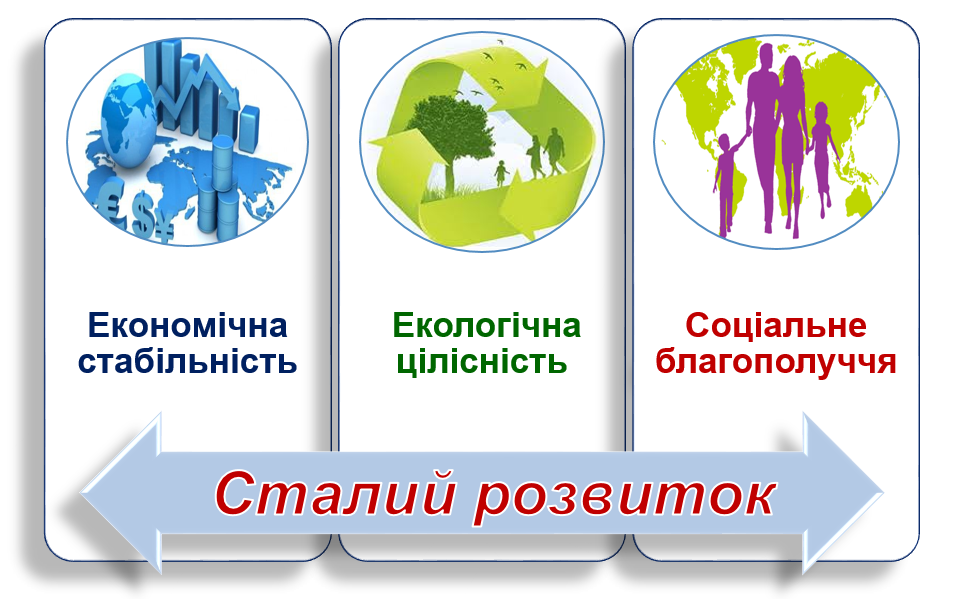 Стратегічна ціль:

ЗДОРОВ’Я ДИТИНИ









ПРОЕКТИ:
“РУХ – ЦЕ ЖИТТЯ”
“СТВОРЕННЯ ЗДОРОВ’ЯЗБЕРІГАЮЧОГО СЕРЕДОВИЩА”
“ВАЛЕОЛОГІЧНИЙ МОНІТОРИНГ
ПРОЕКТ “ШКОЛА СПРИЯННЯ ЗДОРОВ’Ю”

УРОКИ “ОСНОВИ ЗДОРОВ’Я”

СПІЛЬНОТА  “HEALTHV SCHOOLS”

ШКІЛЬНА СПАРТАКІАДА

СПОРТИВНІ СЕКЦІЇ

СПОРТИВНА БАЗА:
 
СПОРТИВНИЙ ЗАЛ

ІГРОВИЙ МАЙДАНЧИК
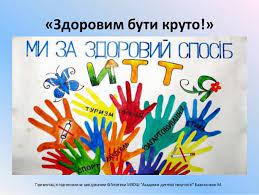 В 2022-2023 н.р.:
Учні були залучені до участі в районній Спартакіаді за різними видами спорту.
Проведено Тиждень пропаганди здорового способу життя «Здоровим бути модно», Декада антиалкогольної, антитююнової, антинаркотичної пропаганди. Проведено акцію «За життя без наркотиків»:
Виховні години «Крок у  безодню» (5-7 класи);
Конкурс плакатів  «Наркотикам – ні!»
Круглий стіл «За здоровий спосіб життя»
Тренінг за програмою «Рівний – рівному»
Запроваджено  проведення Днів здоров’я,  ранкових зарядок під музичний супровід з елементами танцю.
Розучування фітнес-вправ.
Стратегічна ціль:

 ЯКІСНЕ МЕДИЧНЕ ОБСЛУГОВУВАННЯ

МЕДИКО-ПЕДАГОГІЧНИЙ КОНТРОЛЬ
КОНТРОЛЬ БЕЗПЕКИ ХАРЧУВАННЯ. НАССР
МОНІТОРИНГ ЗАБЕЗПЕЧЕННЯ ПРОТИЕПІДЕМІЧНОГО РЕЖИМУ
МОНІТОРИНГ СТАНУ ЗДОРОВ’Я ДІТЕЙ
ОРГАНІЗАЦІЯ ЩОРІЧНИХ МЕДОГЛЯДІВ 

ПРОФІЛАКТИКА ЗАХВОРЮВАНЬ
ПРОТИЕПІДЕМІЧНИЙ РЕЖИМ

ПЛАН РЕАГУВАННЯ ВИХОВАТЕЛЯ НА НАДЗВИЧАЙНІ СИТУАЦІЇ

ІНСТРУКЦІЯ ЩОДО ДІЙ УЧАСНИКІВ ОСВІТНЬОГО ПРОЦЕСУ У НАДЗВИЧАЙНІЙ СИТУАЦІЇ ВОЄННОГО ХАРАКТЕРУ

НАДАННЯ ПАМ’ЯТОК БАТЬКАМ, УЧНЯМ, ПРАЦІВНИКАМ

ОРГАНІЗАЦІЯ ОСВІТНЬОГО ПРОЦЕСУ В ДИСТАНЦІЙНІЙ ФОРМІ, НАЙБІЛЬШ БЕЗПЕЧНІЙ ПІД ЧАС ВІЙНИ
ПРОФІЛАКТИЧНА РОБОТА ЩОДО МІННОЇ БЕЗПЕКИ
2022-2023 н.р.


ПРАКТИЧНІ ЗАНЯТТЯ З НАДАННЯ ДОЛІКАРСЬКОЇ ДОПОМОГИ
АЛГОРИТМ ДІЙ У РАЗІ НЕЩАСНОГО ВИПАДКУ
ІНСТРУКТАЖІ З БЖ ПІД ЧАС ОСВІТНЬОГО ПРОЦЕСУ, ДИСТАНЦІЙНОГО НАВЧАННЯ,
НА КАНІКУЛАХ
ОБ’ЄКТОВІ ТРЕНУВАННЯ З ЕВАКУАЦІЇ
ЗАХОДИ ЩОДО ПРОТИДІЇ ТОРГІВЛІ ЛЮДЬМИ, ПОПЕРЕДЖЕННЯ СУЇЦИДІВ, АНТИАЛКОГОЛЬНА, АНТИТЮТЮНОВА, АНТИНАРКОТИЧНА  ПРОПАГАНДА
Стратегічна ціль:

СУЧАСНИЙ ДИЗАЙН ТА ОСНАЩЕННЯ ПРЕДМЕТНИХ КАБІНЕТІВ
2022-2023 Н.Р.
ОБЛАШТОВАНО КАБІНЕТ «Клас безпеки»(ТЕЛЕВІЗОР, ПРИНТЕР, НОУТБУК, МЕБЛІ, ФЛІПЧАРТ, ДОШКА)

КАБІНЕТ ХІМІЇ (ВИТЯЖНИЙ ШКАФ, ПІДВЕДЕННЯ ВОДИ, ПРОЕКТОР)

ОБЛАШТОВАНО ІГРОВІ ЗОНИ НА 1 ПОВЕРСІ

СТВОРЕНО МОТИВУЮЧИЙ ПРОСТІР В ПРИМІЩЕННІ ЗАКЛАДУ ТА В ШКІЛЬНОМУ ДВОРІ
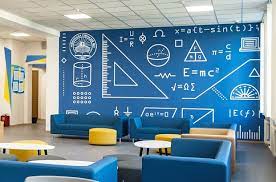 СИСТЕМА ОЦІНЮВАННЯ
Стратегічна ціль:

СПРАВЕДЛИВЕ ОБ’ЄКТИВНЕ ОЦІНЮВАННЯ






ЗАЛУЧЕННЯ УЧНІВ ДО РОЗРОБЛЕННЯ КРИТЕРІЇВ ОЦІНЮВАННЯ
КОМПЕТЕНТНІСНИЙ ПІДХІД В СИСТЕМІ ОЦІНЮВАННЯ
КОМПЕТЕНТНІСНІ ЗАВДАННЯ
ОЗНАЙОМЛЕННЯ З КРИТЕРІЯМИ ОЦІНЮВАННЯ НА ПОЧАТКУ НАВЧАЛЬНОГО РОКУ (ЗАГАЛЬНОШКІЛЬНІ ЗБОРИ БАТЬКІВ ТА УЧНІВ, ВСТУПНІ УРОКИ ДО ТЕМ)

ІНФОРМАЦІЯ НА САЙТІ

ІНФОРМАЦІЯ НА СТЕНДАХ

КРИТЕРІЇ ОЦІНЮВАННЯ В ПРЕДМЕТНИХ КАБІНЕТАХ

КРИТЕРІЇ ЩОДО ОКРЕМИХ ВИДІВ РОБІТ (ВСІ ВЧИТЕЛІ ВИГОТОВИЛИ ЛЕПБУКИ)
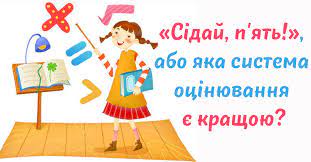 ФОРМУВАЛЬНЕ ОЦІНЮВАННЯ
РОЗГЛЯНУТО НА ПЕДАГОГІЧНІЙ РАДІ
МЕТОДИЧНІ ЗАХОДИ
ВЕБІНАРИ
ОНЛАЙН КУРС “ОЦІНЮВАННЯ БЕЗ ЗНЕЦІНЮВАННЯ”
РОЗМІЩЕНО ІНФОРМАЦІЮ В УЧИТЕЛЬСЬКІЙ
90% ВЧИТЕЛІВ ЗАСТОСОВУЮТЬ ФОРМУВАЛЬНЕ ОЦІНЮВАННЯ

НАДАЮТЬ ЗВОРОТНИЙ ЗВ’ЯЗОК ЩОДО РОБОТИ УЧНІВ

ПРОСТЕЖУЮТЬ ІНДИВІДУАЛЬНИЙ ПОСТУП УЧНЯ

ОРГАНІЗОВУЮТЬ САМООЦІНЮВАННЯ ТА ВЗАЄМООЦІНЮВАННЯ
ВИДИ ОЦІНЮВАННЯ


ПОЧАТКОВА ШКОЛА:
ВЕРБАЛЬНЕ

ФОРМУВАЛЬНЕ

РІВНЕВЕ 3-4 КЛ. 

(ВИСОКИЙ, ДОСТАТНІЙ, СЕРЕДНІЙ, ПОЧАТКОВИЙ)
6-11 КЛАСИ:

ВХІДНИЙ КОНТРОЛЬ

ПОТОЧНЕ ОЦІНЮВАННЯ

(ОБОВ’ЯЗКОВІ ВИДИ РОБІТ : ПРАКТИЧНІ, ЛАБОРАТОРНІ, ВИВЧЕННЯ НАПАМ’ЯТЬ, ТВІР)

ПІДСУМКОВЕ ОЦІНЮВАННЯ
(ТЕМАТИЧНЕ, СЕМЕСТРОВЕ, РІЧНЕ)

ДЕРЖАВНА ПІДСУМКОВА АТЕСТАЦІЯ (2022 Р. - ЗВІЛЬНЕННЯ ВІД ДПА)

МОЖЕ ЗДІЙСНЮВАТИСЬ В ОНЛАЙН РЕЖИМІ
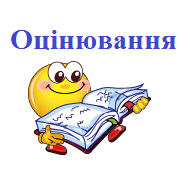 СТРАТЕГІЧНА ЦІЛЬ
ЕФЕКТИВНИЙ
МОНІТОРИНГ
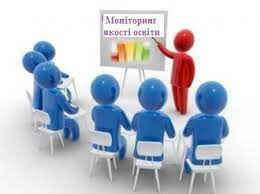 ПРОЕКТИ
 
“ІНТЕЛЕКТ” (ЗАЛУЧЕНО ДО УЧАСТІ В 26 ІНТЕЛЕКТУАЛЬНИХ ВИПРОБУВАННЯХ, КОНКУРСАХ МАН)

“УСПІШНИЙ ВЧИТЕЛЬ - УСПІШНИЙ УЧЕНЬ»

“ПІЗНАЙ СЕБЕ” (ЗАЛУЧЕННЯ УЧНІВ ДО ПРЕДМЕТНИХ ТИЖНІВ, ГУРТКІВ ЗА ІНТЕРЕСАМИ, НАУКОВО-ДОСЛІДНОЇ РОБОТИ, ІНЖЕНЕРНИХ ТИЖНІВ, STEM-ТИЖНІВ”

ПРОФОРІЄНТАЦІЙНІ ПРОЕКТИ:
“ТВОЯ КАР’ЄРА В УКРАЇНІ”

“ОБЕРИ ПРОФЕСІЮ СВОЄЇ МРІЇ”
ПРОФОРІЄНТАЦІЙНІ ОНЛАЙН-КУРСИ
СТРАТЕГІЧНА ЦІЛЬ:

ВІДПОВІДАЛЬНЕ СТАВЛЕННЯ ДО НАВЧАННЯ
“ПРОЕКТИ НА КОРИСТЬ ГРОМАДИ”. 10 КЛ.
СТЕНДИ
 “АКАДЕМІЧНА ДОБРОЧЕСНІСТЬ”
“КЛЮЧОВІ КОМПЕТЕНТНОСТІ НУШ”
“МОДЕЛЬ ВИПУСКНИКА”
ПАМ’ЯТКИ:
“ПІДГОТОВКА ДО ПІДСУМКОВО-УЗАГАЛЬНЮЮЧОГО УРОКУ”
“ПІДГОТОВКА ДО ЗНО”
“ВЧИСЬ ВЧИТИСЯ”
ПОЛОЖЕННЯ ПРО АКАДЕМІЧНУ ДОБРОЧЕСНІСТЬ

КОМІСІЯ З АКАДЕМІЧНОЇ ДОБРОЧЕСНОСТІ

НАКАЗ ПРО ДОТРИМАННЯ АКАДЕМІЧНОЇ ДОБРОЧЕСНОСТІ - ЗАХОДИ НА РІК

МЕТОДИЧНІ РЕКОМЕНДАЦІЇ ДЛЯ ВЧИТЕЛІВ

ЗАВДАННЯ, ЯКІ УНЕМОЖЛИВЛЮЮТЬ СПИСУВАННЯ

ІНФОРМАЦІЙНА КАМПАНІЯ (СТЕНДИ, ПОСТІЙНА РОЗ’ЯСНЮВАЛЬНА РОБОТА)

ПРАКТИЧНІ ЗАНЯТТЯ  (5 ГОДИН) ДЛЯ 9-11 КЛАСІВ) ЩОДО ВИКОРИСТАННЯ ЦИТАТ, ДЖЕРЕЛ У ТВОРАХ
СТРАТЕГІЧНА ЦІЛЬ
       АКАДЕМІЧНА ДОБРОЧЕСНІСТЬ








РОЗРОБКА ВЧИТЕЛЯМИ ПЛАНУВАННЯ, ВИСТУПІВ НА МЕТОДИЧНИХ ЗАХОДАХ, УЧАСТЬ У КОНКУРСАХ ПЕДАГОГІЧНОЇ МАЙСТЕРНОСТІ  З УРАХУВАННЯМ АКАДЕМІЧНОЇ ДОБРОЧЕСНОСТІ
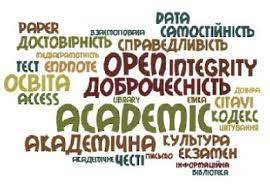 Забезпечено проведення консультацій: 
з питань професійного самовизначення (учні);
з організації системи навчально-виховної роботи з професійного самовизначення учнів (педагоги);

з надання допомоги дітям в професійному самовизначенні (батьки).


Проведено екскурсії на промислові підприємства міста Золотоноша
Проведено уроки, виховні години, тренінги та інші інтерактивні форми із використанням профорієнтаційних інноваційних методів.

Проведено анкетування щодо професійного визначення здобувачів освіти.
Проект “Твоя кар’єра в Україні”

Організовано та проведено зустрічі учнів 9-11-х класів із представниками вищих навчальних закладів I-IV рівнів акредитації. Залучено учнів 8-11 класів до проекту «Моя кар’єра в Україні».

Проведено діагностику професійних інтересів, схильностей, ціннісних орієнтацій, готовності до професійного самовизначення.

Проведено декаду профорієнтації (за окремим планом)

Забезпечено участь учнів 9-11-х класів у проведенні «Ярмарку вакансій на професії», організованим Золотоніським міськрайонним центром зайнятості

Забезпечено участь учнів 9-х, 11-х класів (40%)у проведенні Днів відкритих дверей вищих навчальних закладів I-IV рівнів акредитації міста Черкаси
ПЕДАГОГІЧНА ДІЯЛЬНІСТЬ ПЕДАГОГІЧНИХ ПРАЦІВНИКІВ
ЗАСІДАННЯ ПЕДРАДИ ЩОДО ВПРОВАДЖЕННЯ НОВОГО ДЕРЖАВНОГО СТАНДАРТУ 

ВСІ ВЧИТЕЛІ ПРОЙШЛИ НАВЧАННЯ В ЧОІПОПП

ВИБІР МОДЕЛЬНИХ ПРОГРАМ

ВИБІР ТИПОВОГО НАВЧАЛЬНОГО ПЛАНУ

ВИБІР ПІДРУЧНИКІВ

РЕКОМЕНДАЦІЇ ЩОДО ОЦІНЮВАННЯ НАВЧАЛЬНИХ ДОСЯГНЕНЬ УЧНІВ 5 КЛАСУ
СТРАТЕГІЧНА ЦІЛЬ:
ЗАБЕЗПЕЧЕННЯ ВИКОНАННЯ ДЕРЖАВНИХ СТАНДАРТІВ
РЕАЛІЗАЦІЯ КОНЦЕПЦІЇ НУШ

ДЕРЖАВНИЙ СТАНДАРТ ПОЧАТКОВОЇ ОСВІТИ
З 2022 Р. НОВИЙ ДЕРЖАВНИЙ СТАНДАРТ БАЗОВОЇ СЕРЕДНЬОЇ ОСВІТИ
МОДЕЛЬ ШКОЛИ ЦІННОСТЕЙ
ВИХОВНА СИСТЕМА “ПІЗНАЙ СЕБЕ, СВІЙ КРАЙ, СВІЙ НАРОД”
ІННОВАЦІЇ В МУЗЕЙНІЙ СПРАВІ
ПРОЕКТ “УЧЕНЬ РОКУ”
ПРОЕКТ “ІМІДЖ ЗАКЛАДУ ОСВІТИ”
“ПЕДАГОГІЧНИЙ ДИЗАЙН ОСВІТНЬОГО СЕРЕДОВИЩА”
“СТВОРЕННЯ ОСВІТНЬО-ВИХОВНИХ ЦЕНТРІВ НА БАЗІ КАБІНЕТІВ ТА МУЗЕЇВ”
СТРАТЕГІЧНА ЦІЛЬ:
ІННОВАЦІЙНА ДІЯЛЬНІСТЬ
УРОКИ ДОБРОЧЕСНОСТІ

УРОКИ СТАЛОГО РОЗВИТКУ

ФІНАНСОВА ГРАМОТНІСТЬ

УРОКИ МЕДІАГРАМОТНОСТІ “ВИВЧАЙ ТА РОЗРІЗНЯЙ”
2022-2023 Н.Р.

МАН, районний етап конкурсу наукових робіт. – Андрій Римарук(переможець, 9 кл.);

МІЖНАРОДНИЙ КОНКУРС “Несподівайтеся позбутися книжок» – І місце Пасюк Матвій (2 кл.);

Всеукраїнський турнір юних хіміків – ІІІ місце Шиндерук Тарас (10 кл.) .
СТРАТЕГІЧНА ЦІЛЬ:

РОБОТА З  УЧНЯМИ

ПРОЕКТИ
“Flowers4School”;

Акція “Привітай захисника до 14 жовтня”

Благодійний ярмарок “Щедрий вівторок”
СТРАТЕГІЧНА ЦІЛЬ:

КАДРОВЕ І МЕТОДИЧНЕ ЗАБЕЗПЕЧЕННЯ

ПРОБЛЕМА:

“ПІДВИЩЕННЯ ПРОФЕСІЙНОЇ КОМПЕТЕНТНОСТІ ВЧИТЕЛІВ - ЕФЕКТИВНИЙ ЗАСІБ УДОСКОНАЛЕННЯ ОСВІТНЬОГО ПРОЦЕСУ”
КРУГОВА ДІАГРАМА
ЯКІСНИЙ СКЛАД ПЕДКОЛЕКТИВУ (ЗА КАТЕГОРІЯМИ)
ПРОФЕСІЙНІ КОНКУРСИ

КОНКУРС НА КРАЩУ СЕРІЮ ЦИФРОВИХ РЕСУРСІВ

КОНКУРС ТВОРЧИХ РОБІТ ДЛЯ ВЧИТЕЛІВ “УРОКИ ТОЛЕРАНТНОСТІ”

КОНКУРС КОНСПЕКТІВ УРОКІВ ДО РОКОВИН БАБИНОГО ЯРУ

КОНКУРС «ТВОРЧІ СХОДИНКИ ПЕДАГОГІВ ВОЛИНІ»
СТРАТЕГІЧНА ЦІЛЬ:

РІСТ ПРОФЕСІЙНОЇ МАЙСТЕРНОСТІ

ПІДВИЩЕННЯ КВАЛІФІКАЦІЇ
ЧОІПОПП
МЕРЕЖЕВА ОСВІТА
EdEra
Prometheus
Всеосвіта
Наурок
Самоосвіта
Майстер-класи
УПРАВЛІНСЬКА ДІЯЛЬНІСТЬ
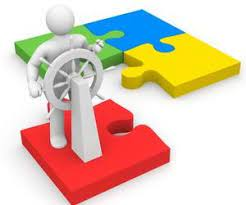 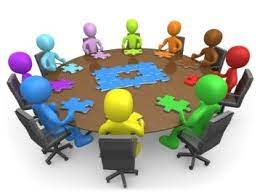 САЙТ ЗАКЛАДУ ОСВІТИ

ГРУПИ В СОЦІАЛЬНИХ МЕРЕЖАХ

РІЧНИЙ ЗВІТ ДИРЕКТОРА

ЗАГАЛЬНОШКІЛЬНІ БАТЬКІВСЬКІ ЗБОРИ

ВИСТУПИ НА ЗБОРАХ ГРОМАДИ
СТРАТЕГІЧНА ЦІЛЬ


ІНФОРМАЦІЙНА ВІДКРИТІСТЬ, ПРОЗОРІСТЬ ДІЯЛЬНОСТІ ЗАКЛАДУ ОСВІТИ
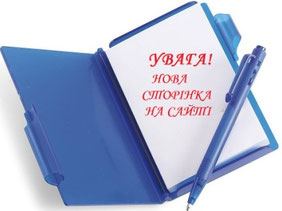 СТРАТЕГІЧНА ЦІЛЬ:

ЕФЕКТИВНА ВНУТРІШНЯ СИСТЕМА ЗАБЕЗПЕЧЕННЯ ЯКОСТІ ОСВІТИ
ЩОРІЧНЕ КОМПЛЕКСНЕ 
САМООЦІНЮВАННЯ

ОСВІТНЄ СЕРЕДОВИЩЕ
СИСТЕМА ОЦІНЮВАННЯ
ПЕДАГОГІЧНА ДІЯЛЬНІСТЬ
УПРАВЛІНСЬКІ ПРОЦЕСИ
ОСВІТНЄ СЕРЕДОВИЩЕ
1.1.Забезпечення комфортних і безпечних умов навчання та праці. ДОСТАТНІЙ
 
1.2.Створення освітнього середовища вільного від насильства. ДОСТАТНІЙ
1.3.Формування інклюзивного, розвивального та мотивуючого до навчання освітнього простору. ДОСТАТНІЙ
СИСТЕМА ОЦІНЮВАННЯ ЗДОБУВАЧІВ ОСВІТИ
2.1. Наявність відкритої, прозорої і зрозумілої для здобувачів освіти системи оцінювання їх результатів навчання ДОСТАТНІЙ

2.2. Застосування внутрішнього моніторингу, що передбачає систематичне відстеження та коригування результатів навчання кожного здобувача освіти ДОСТАТНІЙ

2.3. Спрямованість системи оцінювання на формування у здобувачів освіти відповідальності за результати свого навчання, здатності до самооцінювання 
достатній
ПЕДАГОГІЧНА ДІЯЛЬНІСТЬ ПЕДАГОГІЧНИХ ПРАЦІВНИКІВ
3.1. Ефективність планування педагогічними працівниками. ДОСТАТНІЙ

3.2. Постійне підвищення професійного рівня і педагогічної майстерності педагогічних працівників ВИСОКИЙ

3.3. Налагодження співпраці зі здобувачами освіти, їх батьками, працівниками закладу освіти ДОСТАТНІЙ

3.4. Організація педагогічної діяльності та навчання здобувачів освіти на засадах академічної доброчесності ДОСТАТНІЙ
УПРАВЛІНСЬКІ ПРОЦЕСИ
4.1. Наявність стратегії розвитку та системи планування діяльності закладу, моніторинг виконання поставлених цілей і завдань. ДОСТАТНІЙ

4.2. Формування відносин довіри, прозорості, дотримання етичних норм. ДОСТАТНІЙ

4.3. Ефективність кадрової політики та забезпечення можливостей для професійного розвитку педагогічних працівників. ДОСТАТНІЙ

4.4. Організація освітнього процесу на засадах людиноцентризму, прийняття управлінських рішень на основі конструктивної співпраці учасників освітнього процесу, взаємодії закладу освіти з місцевою громадою. ДОСТАТНІЙ

4.5. Формування та забезпечення реалізації політики академічної доброчесності. ДОСТАТНІЙ